WELCOME 
TO 
MULTIMEDIA CLASS...
পরিচিতি
মোঃ মোশফেকুল ইসলাম
সহকারী শিক্ষক (বিজ্ঞান)
ওসমানপুর উচ্চবিদ্যালয়
ঘোড়াঘাট, দিনাজপুর।

E-mail: moshfekulislam@gmail.com
Cell: 01734-102860
শ্রেণিঃ ৯ম/১০ম
  বিষয়ঃ পদার্থ বিজ্ঞান
  অধ্যায়ঃ তরংগ ও শব্দ  
  তারিখঃ ২৪/১০/২০২০ইং


  সময়ঃ ৫০ মিনিট।
শিখন ফল
এই পাঠ শেষে শিক্ষার্থীরা- 
১। তরংগ কি তা  ব্যাখ্যা করতে পারবে।
২। তরংগের প্রকারভেদ  ব্যাখ্যা করতে পারবে।   
৩। তরংগ সংশ্লিষ্ট রাশি সম্পর্কে ব্যাখ্যা করতে পারবে।
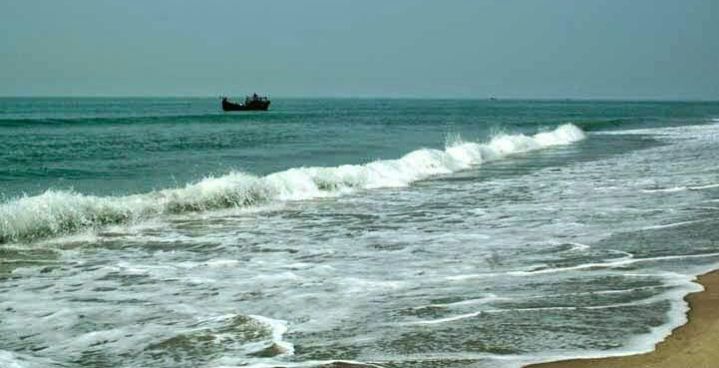 তরংগ
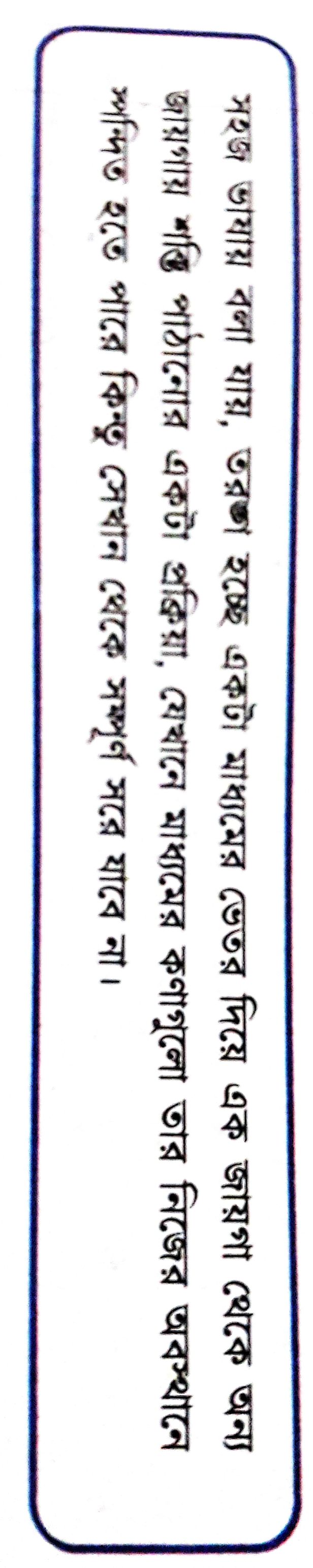 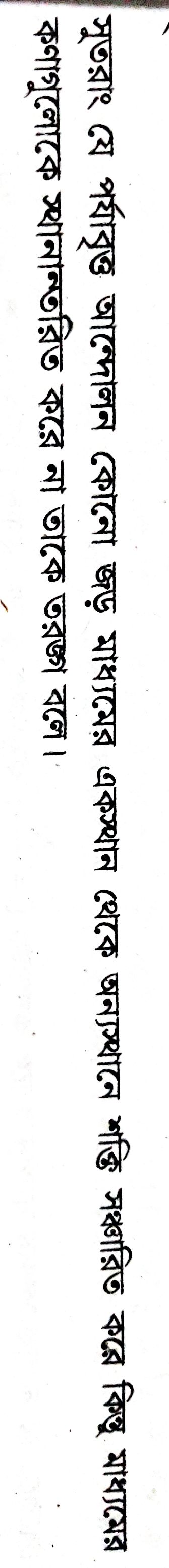 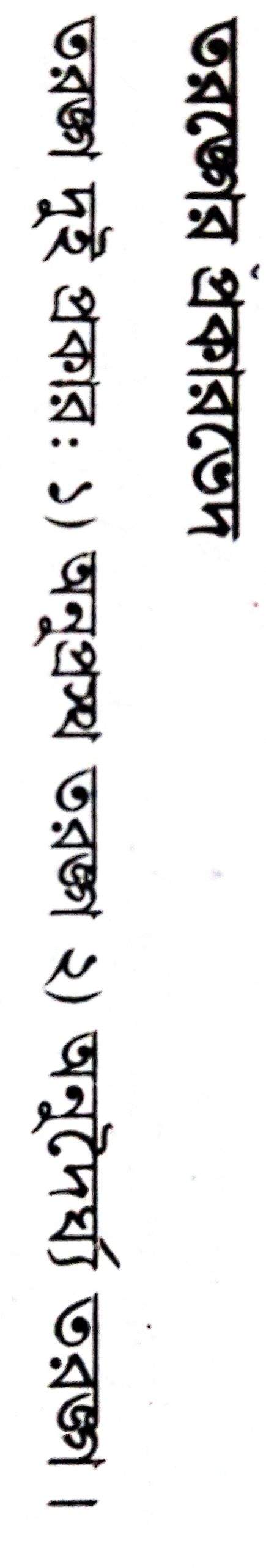 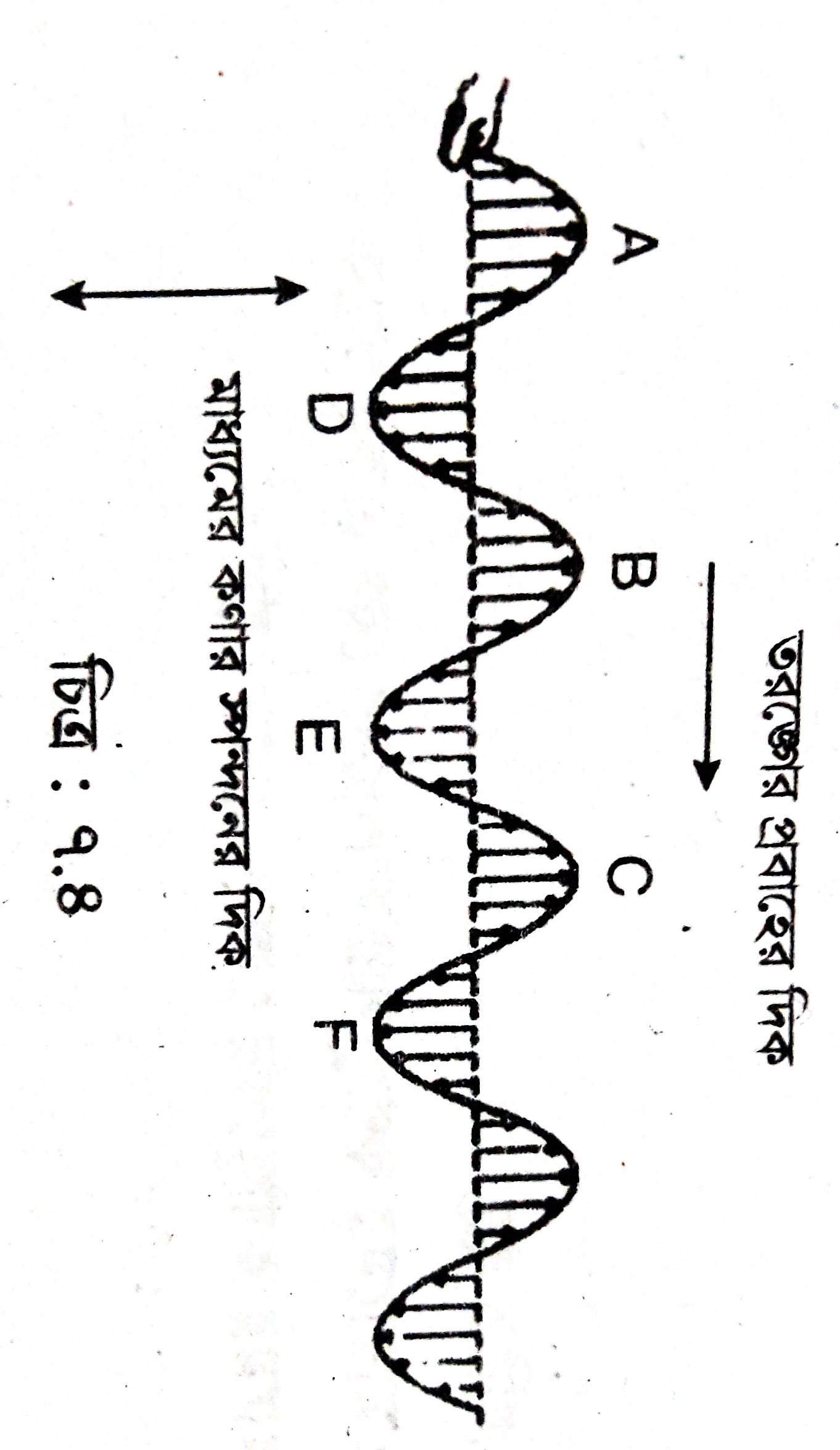 অনুপ্রস্থ তরংগঃ
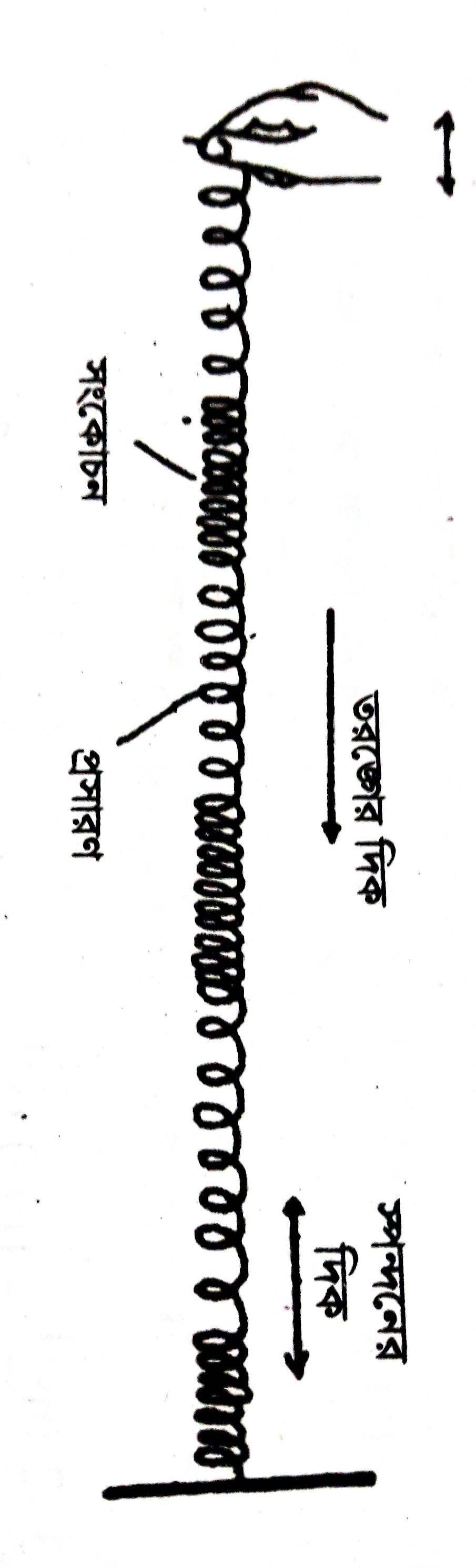 অনুদৈর্ঘ তরংগঃ
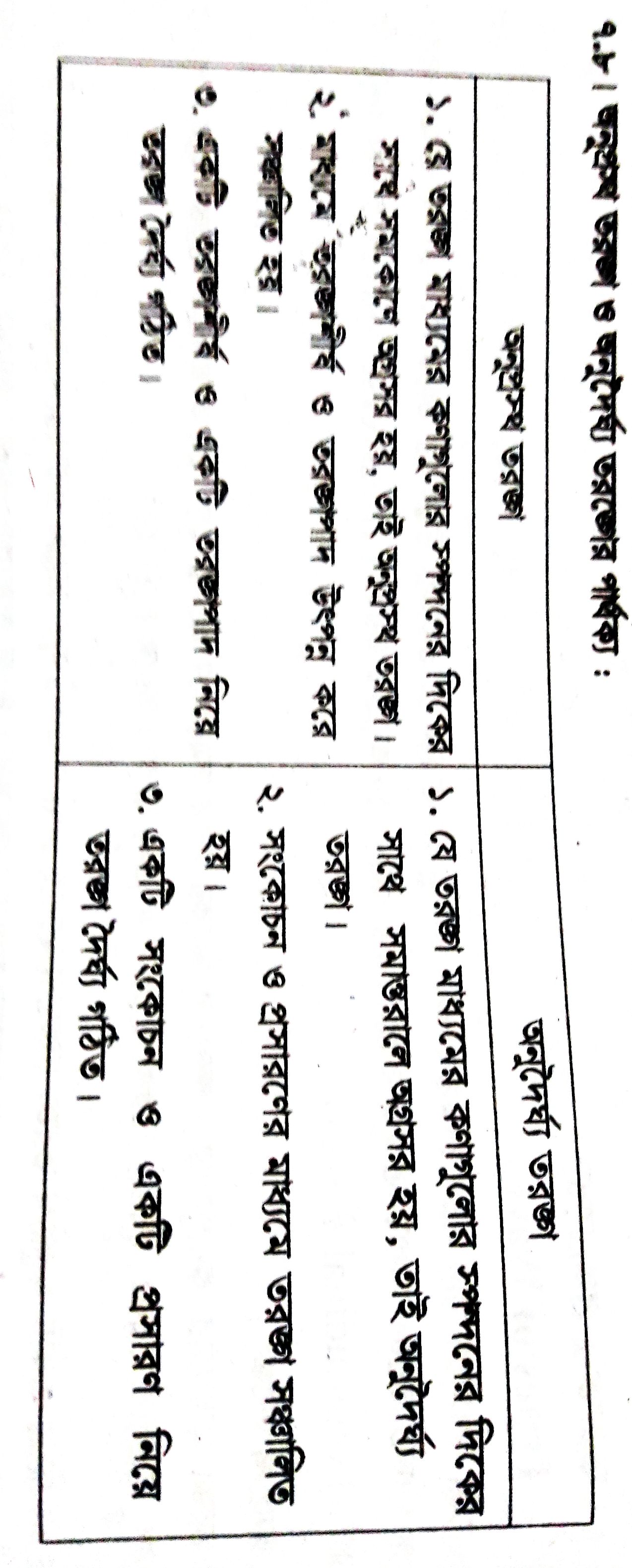 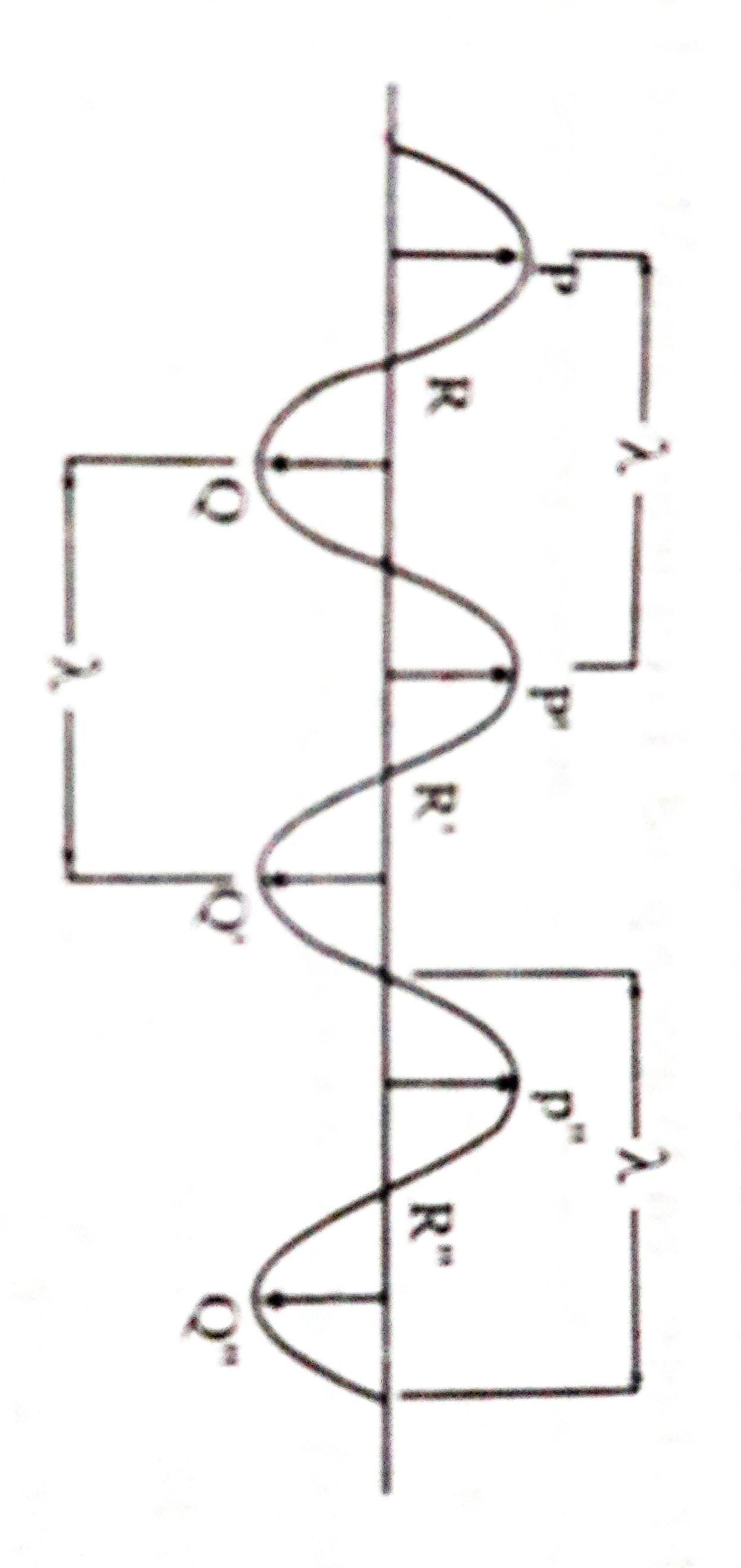 তরংগ সংশ্লিষ্ট রাশিঃ
পূর্ণ কম্পন বা স্পন্দন, কম্পাংক, পর্যায়কাল,বিস্তার, তরংগদৈর্ঘ,দশা।
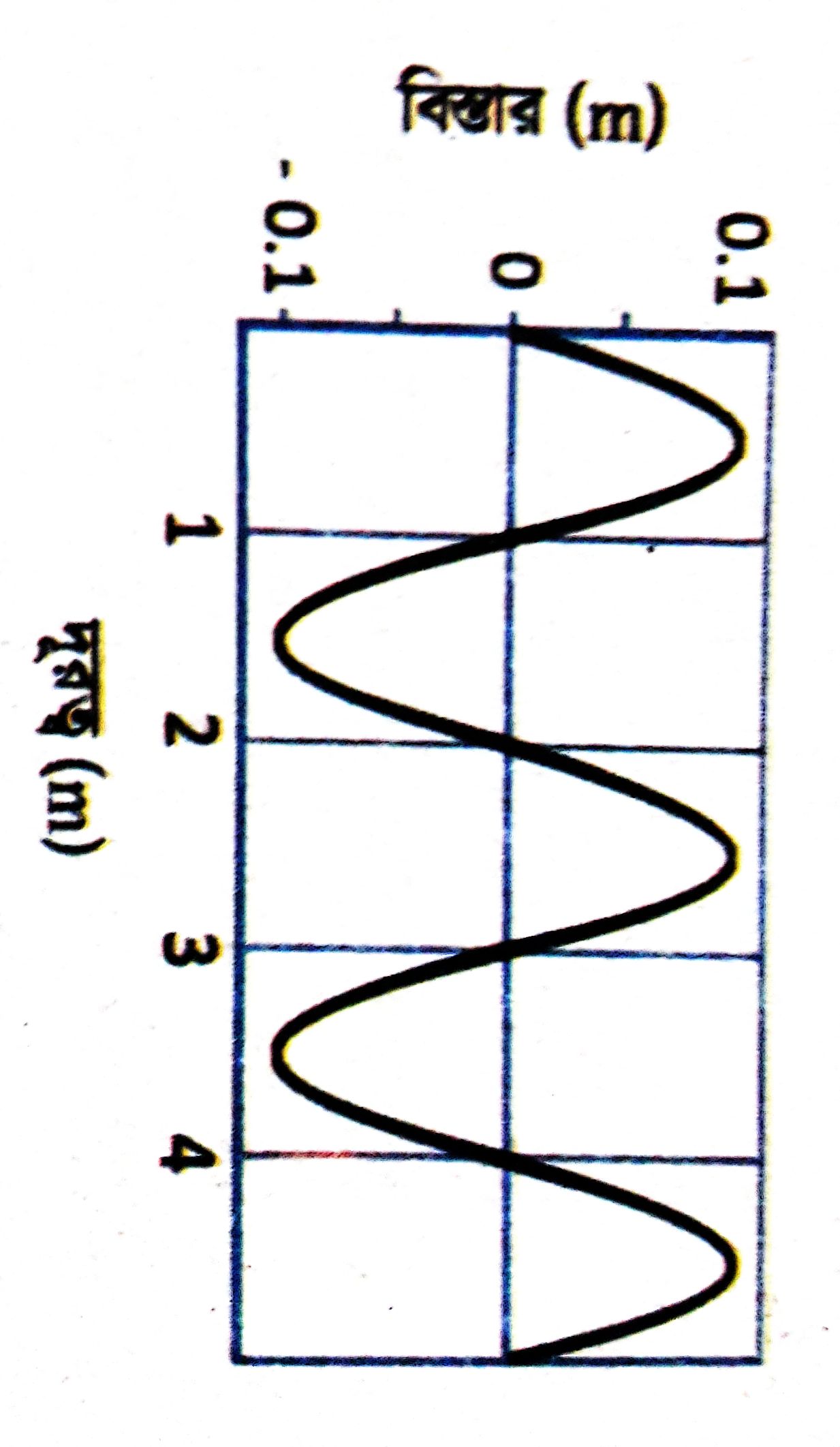 দলীয় কাজ (১)
তরংগটির বিস্তার ও তরংগদৈর্ঘ্য নির্ণয় করঃ
দলীয়  কাজ (২)
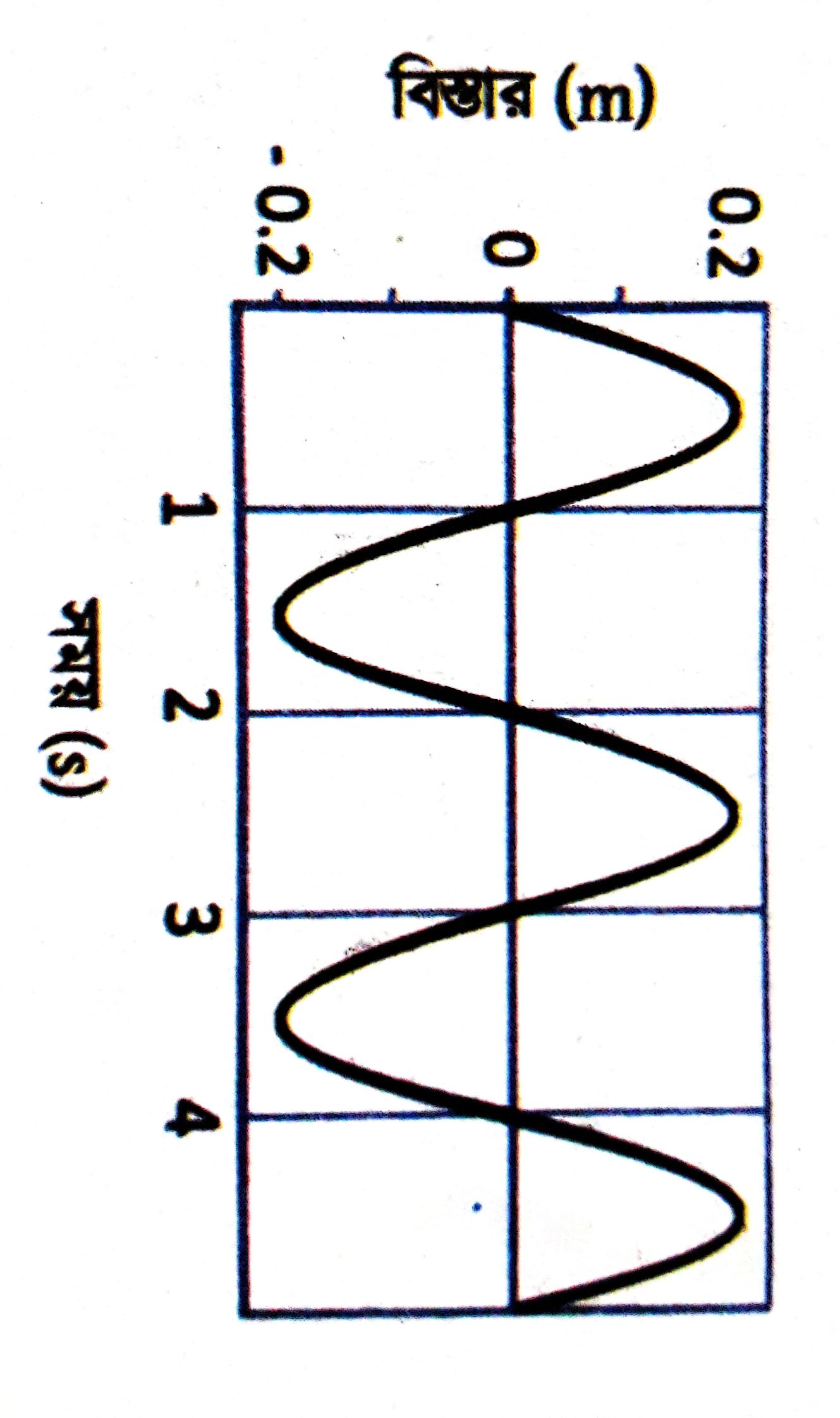 তরংগটির বিস্তার ও পর্যায়কাল নির্ণয় করঃ
মূল্যায়ন
প্রশ্নঃ
১। তরংগ দৈর্ঘ্য কি ? 
২। কম্পাংক কি ? 
৩। বিস্তার কি ? 
৪। দশা কি ?
বাড়ীর কাজ
কম্পাংক ও বেগ নির্ণয় কর।
Thank you